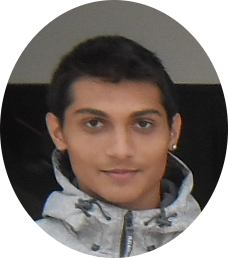 Mar y Adriánn : compra y venta
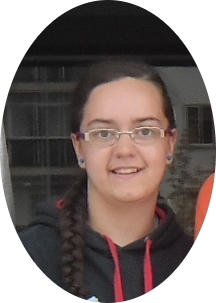 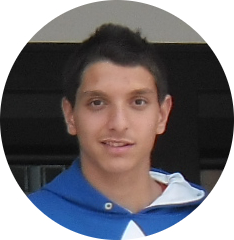 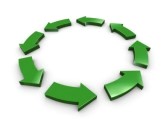 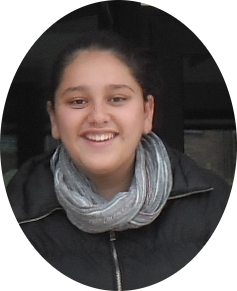 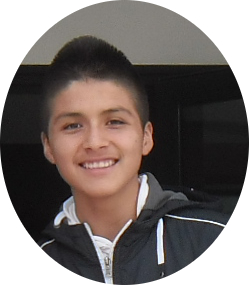 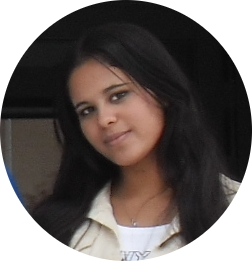 Karima e Inés : Administración
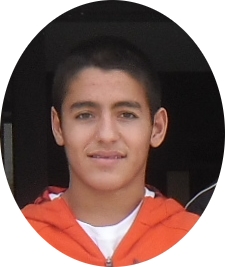 Christian , Andrei e Ibai : Marketing